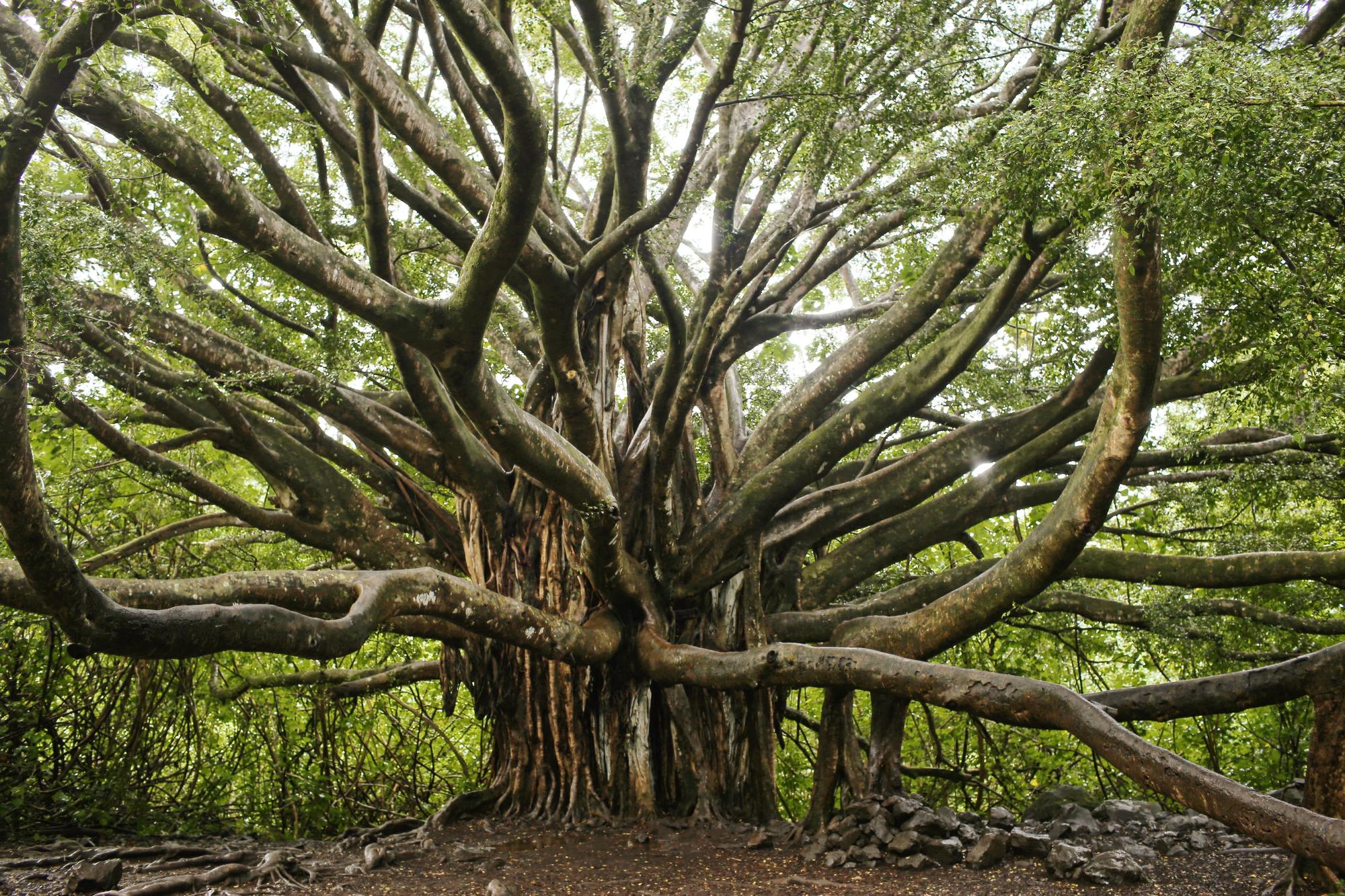 CS 201: Data StructuresMinimum Spanning Trees
Aaron Bauer
Winter 2021
Spanning Trees
A simple problem: Given a connected  undirected graph G=(V,E), find a minimal subset of edges such that G is still connected
A graph G2=(V,E2) such that G2 is connected and removing any edge from E2 makes G2 disconnected
Winter 2021
CS 201: Data Structures
2
Observations
Any solution to this problem is a tree
Recall a tree does not need a root; just means acyclic
For any cycle, could remove an edge and still be connected

Solution not unique unless original graph was already a tree

Problem ill-defined if original graph not connected
So |E| ≥ |V|-1

A tree with |V| nodes has |V|-1 edges
So every solution to the spanning tree problem has |V|-1 edges
Winter 2021
CS 201: Data Structures
3
Motivation
A spanning tree connects all the nodes with as few edges as possible

Example: want there to be ice-free paths between any two campus buildings—what is the minimum set of paved walks that need to be de-iced?

In most compelling uses, we have a weighted  undirected graph and we want a tree of least total cost 
Example: Electrical wiring for a house or wires on a computer chip
Example: A road network if you cared about asphalt cost rather than travel time

This is the minimum spanning tree problem
Will do that next, after intuition from the simpler case
Winter 2021
CS 201: Data Structures
4
Two Approaches
Different algorithmic approaches to the spanning-tree problem:

Do a graph traversal (e.g., depth-first search, but any traversal will do), keeping track of edges that form a tree

Iterate through edges; add to output any edge that does not create a cycle
Winter 2021
CS 201: Data Structures
5
Spanning tree via DFS
spanning_tree(Graph G) {
  for each node i: i.marked = false
  for some node i: f(i)
}
f(Node i) {
  i.marked = true
  for each j adjacent to i:
	  if(!j.marked) {
      add(i,j) to output
      f(j) // DFS
    }
}
Correctness: DFS reaches each node.  We add one edge to connect it
 to the already visited nodes.  Order affects result, not correctness.

Time: O(|E|)
Winter 2021
CS 201: Data Structures
6
Example
Stack
f(1)
top of stack
2
1
3
7
4
6
5
Output:
Winter 2021
CS 201: Data Structures
7
Example
Stack
f(1)
f(2)
top
2
1
3
7
4
6
5
Output:  (1,2)
Winter 2021
CS 201: Data Structures
8
Example
Stack
f(1)
f(2)
f(7)
top
2
1
3
7
4
6
5
Output:  (1,2), (2,7)
Winter 2021
CS 201: Data Structures
9
Example
Stack
f(1)
f(2)
f(7)
f(5)
top
2
1
3
7
4
6
5
Output:  (1,2), (2,7), (7,5)
Winter 2021
CS 201: Data Structures
10
Example
Stack
f(1)
f(2)
f(7)
f(5)
f(4)
top
2
1
3
7
4
6
5
Output:  (1,2), (2,7), (7,5), (5,4)
Winter 2021
CS 201: Data Structures
11
Example
Stack
f(1)
f(2)
f(7)
f(5)
f(4)
f(3)
top
2
1
3
7
4
6
5
Output:  (1,2), (2,7), (7,5), (5,4),(4,3)
Winter 2021
CS 201: Data Structures
12
Example
Stack
f(1)
f(2)
f(7)
f(5)
f(4)  f(6)
f(3)
2
1
3
7
4
6
5
Output:  (1,2), (2,7), (7,5), (5,4), (4,3), (5,6)
Winter 2021
CS 201: Data Structures
13
Example
Stack
f(1)
f(2)
f(7)
f(5)
f(4)  f(6)
f(3)
2
1
3
7
4
6
5
Output:  (1,2), (2,7), (7,5), (5,4), (4,3), (5,6)
Winter 2021
CS 201: Data Structures
14
Second Approach
Iterate through edges; output any edge that does not create a cycle

Correctness (hand-wavy):
Goal is to build an acyclic connected graph
When we add an edge, it adds a vertex to the tree 
Else it would have created a cycle
The graph is connected, so we reach all vertices

Efficiency:
Depends on how quickly you can detect cycles
Reconsider after the example
Winter 2021
CS 201: Data Structures
15
Example
Edges in some arbitrary order:
  (1,2), (3,4), (5,6), (5,7),(1,5), (1,6), (2,7), (2,3), (4,5), (4,7)
2
1
3
7
4
6
5
Output:
Winter 2021
CS 201: Data Structures
16
Example
Edges in some arbitrary order:
  (1,2), (3,4), (5,6), (5,7),(1,5), (1,6), (2,7), (2,3), (4,5), (4,7)
2
1
3
7
4
6
5
Output: (1,2)
Winter 2021
CS 201: Data Structures
17
Example
Edges in some arbitrary order:
  (1,2), (3,4), (5,6), (5,7),(1,5), (1,6), (2,7), (2,3), (4,5), (4,7)
2
1
3
7
4
6
5
Output: (1,2), (3,4)
Winter 2021
CS 201: Data Structures
18
Example
Edges in some arbitrary order:
  (1,2), (3,4), (5,6), (5,7),(1,5), (1,6), (2,7), (2,3), (4,5), (4,7)
2
1
3
7
4
6
5
Output: (1,2), (3,4), (5,6),
Winter 2021
CS 201: Data Structures
19
Example
Edges in some arbitrary order:
  (1,2), (3,4), (5,6), (5,7),(1,5), (1,6), (2,7), (2,3), (4,5), (4,7)
2
1
3
7
4
6
5
Output: (1,2), (3,4), (5,6), (5,7)
Winter 2021
CS 201: Data Structures
20
Example
Edges in some arbitrary order:
  (1,2), (3,4), (5,6), (5,7), (1,5), (1,6), (2,7), (2,3), (4,5), (4,7)
2
1
3
7
4
6
5
Output: (1,2), (3,4), (5,6), (5,7), (1,5)
Winter 2021
CS 201: Data Structures
21
Example
Edges in some arbitrary order:
  (1,2), (3,4), (5,6), (5,7), (1,5), (1,6), (2,7), (2,3), (4,5), (4,7)
2
1
3
7
4
6
5
Output: (1,2), (3,4), (5,6), (5,7), (1,5)
Winter 2021
CS 201: Data Structures
22
Example
Edges in some arbitrary order:
  (1,2), (3,4), (5,6), (5,7), (1,5), (1,6), (2,7), (2,3), (4,5), (4,7)
2
1
3
7
4
6
5
Output: (1,2), (3,4), (5,6), (5,7), (1,5)
Winter 2021
CS 201: Data Structures
23
Example
Edges in some arbitrary order:
  (1,2), (3,4), (5,6), (5,7), (1,5), (1,6), (2,7), (2,3), (4,5), (4,7)
2
1
3
7
4
6
Can stop once we
have |V|-1 edges
5
Output: (1,2), (3,4), (5,6), (5,7), (1,5), (2,3)
Winter 2021
CS 201: Data Structures
24
Cycle Detection
To decide if an edge could form a cycle is O(|V|) because we may need to traverse all edges already in the output

So overall algorithm would be O(|V||E|)

But there is a faster way we know: a data structure called union-find!
All we need to know is that it efficiently keeps track of which elements are connected (can check for cycle in about O(1))
All elements start out disconnected
union(int a, int b) connects a and b (like an edge in a graph)
connectedTo(int a, int b) returns whether a and b are connected (again like a graph, could be  a→x→y→b)
Read Algorithms 1.5 for the details
Winter 2021
CS 201: Data Structures
25
Summary So Far
The spanning-tree problem
Add nodes to partial tree approach is O(|E|)
Add acyclic edges approach is almost O(|E|)
Using union-find “as a black box”

But really want to solve the minimum-spanning-tree problem
Given a weighted undirected graph, give a spanning tree of minimum weight
Same two approaches will work with minor modifications
Both will be O(|E| log |V|)
Winter 2021
CS 201: Data Structures
26
Getting to the Point
Algorithm #1
Shortest-path is to Dijkstra’s Algorithm
as
Minimum Spanning Tree is to Prim’s Algorithm
(Both based on expanding cloud of known vertices, basically using a priority queue instead of a DFS stack)

Algorithm #2
Kruskal’s Algorithm for Minimum Spanning Tree
is
Exactly our 2nd approach to spanning tree 
but process edges in cost order
Winter 2021
CS 201: Data Structures
27
Prim’s Algorithm Idea
Idea: Grow a tree by adding an edge from the “known” vertices to the “unknown” vertices.  Pick the edge with the smallest weight that connects “known” to “unknown.”


Recall Dijkstra “picked edge with closest known distance to source” 
That is not what we want here
Otherwise identical (!)
Winter 2021
CS 201: Data Structures
28
The Algorithm
For each node v, set  v.cost =  and v.known = false
Choose any node v 
Mark v as known
For each edge (v,u) with weight w, set u.cost=w and u.prev=v
While there are unknown nodes in the graph
Select the unknown node v with lowest cost
Mark v as known and add (v, v.prev) to output
For each edge (v,u) with weight w,
		    if(w < u.cost) {
		        u.cost = w;
	    u.prev = v;
		    }
Winter 2021
CS 201: Data Structures
29
Example
∞
∞
2
B
A
1
∞
1
5
2
E
∞
1
D
1
3
5
C
∞
∞
6
G
2
∞
10
F
Winter 2021
CS 201: Data Structures
30
Example
2
0
2
B
A
1
∞
1
5
2
E
1
1
D
1
3
5
C
2
∞
6
G
2
∞
10
F
Winter 2021
CS 201: Data Structures
31
Example
2
0
2
B
A
1
1
1
5
2
E
1
1
D
1
3
5
C
2
5
6
G
2
6
10
F
Winter 2021
CS 201: Data Structures
32
Example
2
0
2
B
A
1
1
1
5
2
E
1
1
D
1
3
5
C
2
5
6
G
2
2
10
F
Winter 2021
CS 201: Data Structures
33
Example
1
0
2
B
A
1
1
1
5
2
E
1
1
D
1
3
5
C
2
3
6
G
2
2
10
F
Winter 2021
CS 201: Data Structures
34
Example
1
0
2
B
A
1
1
1
5
2
E
1
1
D
1
3
5
C
2
3
6
G
2
2
10
F
Winter 2021
CS 201: Data Structures
35
Example
1
0
2
B
A
1
1
1
5
2
E
1
1
D
1
3
5
C
2
3
6
G
2
2
10
F
Winter 2021
CS 201: Data Structures
36
Example
1
0
2
B
A
1
1
1
5
2
E
1
1
D
1
3
5
C
2
3
6
G
2
2
10
F
Winter 2021
CS 201: Data Structures
37
Analysis
Run-time
Same as Dijkstra
O(|E| log |V|) using a priority queue
Costs/priorities are just edge-costs, not path-costs
Winter 2021
CS 201: Data Structures
38
Kruskal’s Algorithm
Idea: Grow a forest out of edges that do not grow a cycle, just like for the spanning tree problem.  
But now consider the edges in order by weight

So: 
Sort edges: O(|E|log |E|) 
Iterate through edges using union-find for cycle detection almost O(|E|)

Somewhat better:
Floyd’s algorithm to build min-heap with edges O(|E|)
Iterate through edges using union-find for cycle detection and deleteMin to get next edge O(|E| log |E|)
Not better worst-case asymptotically, but often stop long before considering all edges
Winter 2021
CS 201: Data Structures
39
Pseudocode
Sort edges by weight (better: put in min-heap)
Union-find has each node disconnected
While output size < |V|-1
Consider next smallest edge (u,v)
if connectedTo(u,v) indicate u and v are disconnected
 output (u,v)
 union(u,v)

Recall invariant: 
	u and v in connected in union-find if and only if connected in output-so-far
Winter 2021
CS 201: Data Structures
40
Example
2
Edges in sorted order:
1:  (A,D), (C,D), (B,E), (D,E)
2:  (A,B), (C,F), (A,C)
3:  (E,G)
5:  (D,G), (B,D)
6:  (D,F)
10: (F,G)
B
A
1
1
5
2
E
1
D
1
3
5
C
6
G
2
10
F
Output:
Winter 2021
CS 201: Data Structures
41
Example
2
Edges in sorted order:
1:  (A,D), (C,D), (B,E), (D,E)
2:  (A,B), (C,F), (A,C)
3:  (E,G)
5:  (D,G), (B,D)
6:  (D,F)
10: (F,G)
B
A
1
1
5
2
E
1
D
1
3
5
C
6
G
2
10
F
Output: (A,D)
Winter 2021
CS 201: Data Structures
42
Example
2
Edges in sorted order:
1:  (A,D), (C,D), (B,E), (D,E)
2:  (A,B), (C,F), (A,C)
3:  (E,G)
5:  (D,G), (B,D)
6:  (D,F)
10: (F,G)
B
A
1
1
5
2
E
1
D
1
3
5
C
6
G
2
10
F
Output: (A,D), (C,D)
Winter 2021
CS 201: Data Structures
43
Example
2
Edges in sorted order:
1:  (A,D), (C,D), (B,E), (D,E)
2:  (A,B), (C,F), (A,C)
3:  (E,G)
5:  (D,G), (B,D)
6:  (D,F)
10: (F,G)
B
A
1
1
5
2
E
1
D
1
3
5
C
6
G
2
10
F
Output: (A,D), (C,D), (B,E)
Winter 2021
CS 201: Data Structures
44
Example
2
Edges in sorted order:
1:  (A,D), (C,D), (B,E), (D,E)
2:  (A,B), (C,F), (A,C)
3:  (E,G)
5:  (D,G), (B,D)
6:  (D,F)
10: (F,G)
B
A
1
1
5
2
E
1
D
1
3
5
C
6
G
2
10
F
Output: (A,D), (C,D), (B,E), (D,E)
Winter 2021
CS 201: Data Structures
45
Example
2
Edges in sorted order:
1:  (A,D), (C,D), (B,E), (D,E)
2:  (A,B), (C,F), (A,C)
3:  (E,G)
5:  (D,G), (B,D)
6:  (D,F)
10: (F,G)
B
A
1
1
5
2
E
1
D
1
3
5
C
6
G
2
10
F
Output: (A,D), (C,D), (B,E), (D,E)
Winter 2021
CS 201: Data Structures
46
Example
2
Edges in sorted order:
1:  (A,D), (C,D), (B,E), (D,E)
2:  (A,B), (C,F), (A,C)
3:  (E,G)
5:  (D,G), (B,D)
6:  (D,F)
10: (F,G)
B
A
1
1
5
2
E
1
D
1
3
5
C
6
G
2
10
F
Output: (A,D), (C,D), (B,E), (D,E), (C,F)
Winter 2021
CS 201: Data Structures
47
Example
2
Edges in sorted order:
1:  (A,D), (C,D), (B,E), (D,E)
2:  (A,B), (C,F), (A,C)
3:  (E,G)
5:  (D,G), (B,D)
6:  (D,F)
10: (F,G)
B
A
1
1
5
2
E
1
D
1
3
5
C
6
G
2
10
F
Output: (A,D), (C,D), (B,E), (D,E), (C,F)
Winter 2021
CS 201: Data Structures
48
Example
2
Edges in sorted order:
1:  (A,D), (C,D), (B,E), (D,E)
2:  (A,B), (C,F), (A,C)
3:  (E,G)
5:  (D,G), (B,D)
6:  (D,F)
10: (F,G)
B
A
1
1
5
2
E
1
D
1
3
5
C
6
G
2
10
F
Output: (A,D), (C,D), (B,E), (D,E), (C,F), (E,G)
Winter 2021
CS 201: Data Structures
49